Trainertreff der Region Zürich vom 9.9.2023
Urdorf
Willkommen
Traktanden
Begrüssung
Meisterschaftsbetrieb 23/24
Hallensituation
SM Qauli   Reglement und Hallen
U14 Kategorie 		Turnierorganisation, Spielmodus und Spielpläne
Interregio Turniere U16/U18 im RVNO
Trainerausbildung 
	Swissvolley Infoplattform
Fördertraining für Jungs/Mädchen
     	Neu in Planung Fördertraining ganzjährig mit 	Beachangebot 
    	PISTE
Newsletter Verband
	Adressen und zuständige Personen
Kids Angebote
Diverses
Nachwuchs Meisterschaft 23/24
Es fehlen immer noch Hallen
Kids Spieltage Mittwochnachmittag, Samstag oder Sonntag möglich
Bisher nur fixiert: 
10.2.2024 in Einsiedeln
24.3.2024 in Bonstetten (Volley S9)
 
19.11. U13/17
fehlen immer noch  8 Hallen 
Szenario: wir lassen die U13 spielen / verschieben die U18 auf den 19.10.) und sagen U17 Spieltag ab
 
26.11. U15/19
Es fehlen noch zwei Hallen 
Szenario: wir sagen die zwei höchsten Stärkeklassen der U19 ab
 
3.3. U13/17
Es fehlen 3 Hallen
Szenario U18 fällt aus und/oder spielt an diesem Tag Interregio in RVNO (aber ob sie Hallen haben???)
3.12.2023 SM Qualiturnier
Wir haben keine Hallen, wir brauchen sechs bis acht Hallen, am besten zwei Organisatoren
Reglement liegt zur Ansicht auf 
Neuerungen:
	Anmeldung bis am 15.10.2023 mit dem Anmeldeformular SVRZ
	Es findet für die U15 bis U23 ein separater Turniertag statt.
	Das Team muss nicht an der regionalen MS teilnehmen, kann neu für die 	Quali zusammengestellt werden.
U14 Spielmodus und SpielpläneMöglicher Ablauf:
Der Aufbau ist „Blockweise“, d.h. es spielen 2 Teams im 3:3 und gleich danach im 6:6 während zwei andere Teams erst 6:6 und dann 3:3 spielen… 
Die restlichen Teams haben darum den ganzen Block Pause (also 1.5h). 

Mit 2 Hallen möglich
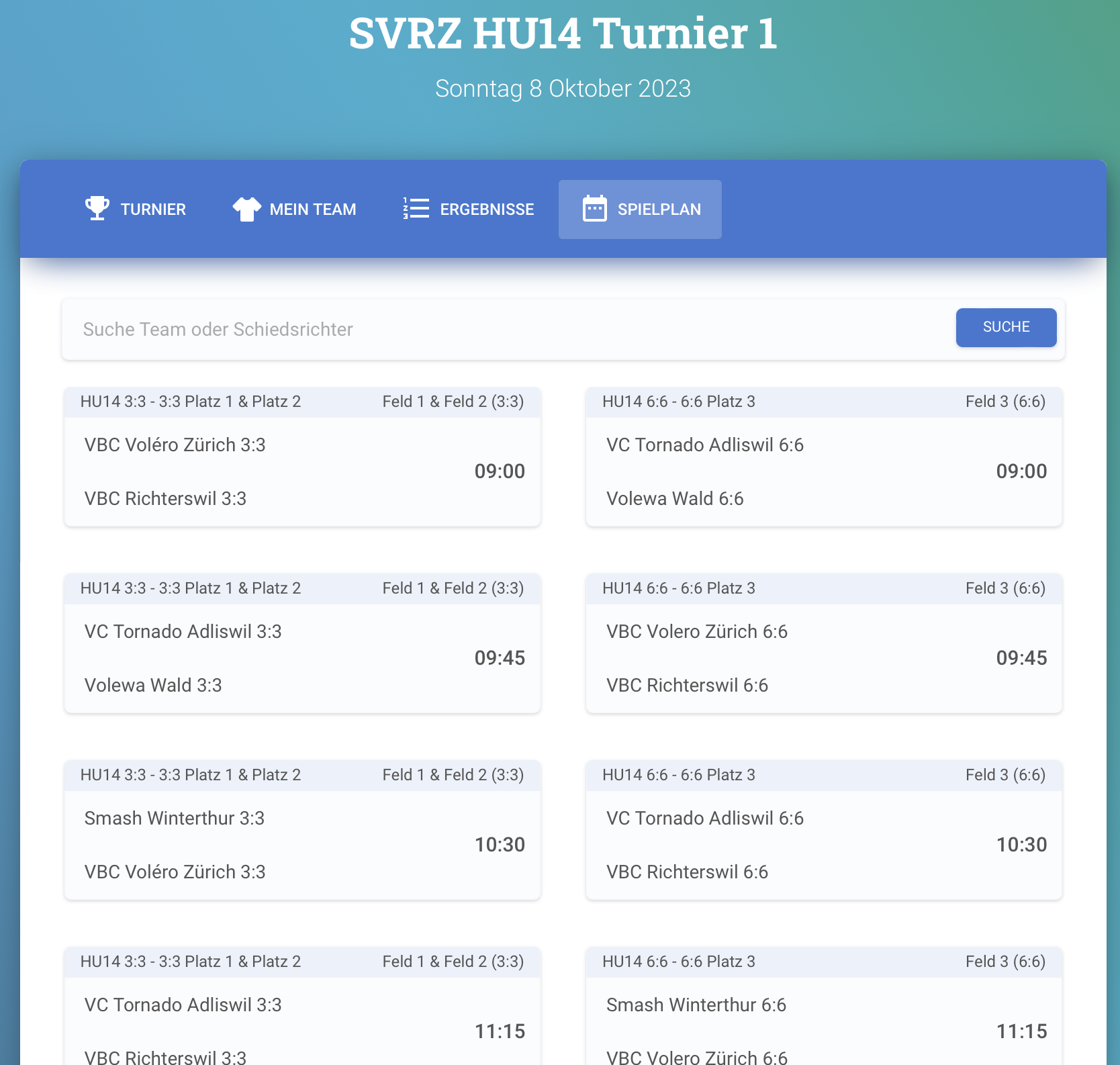 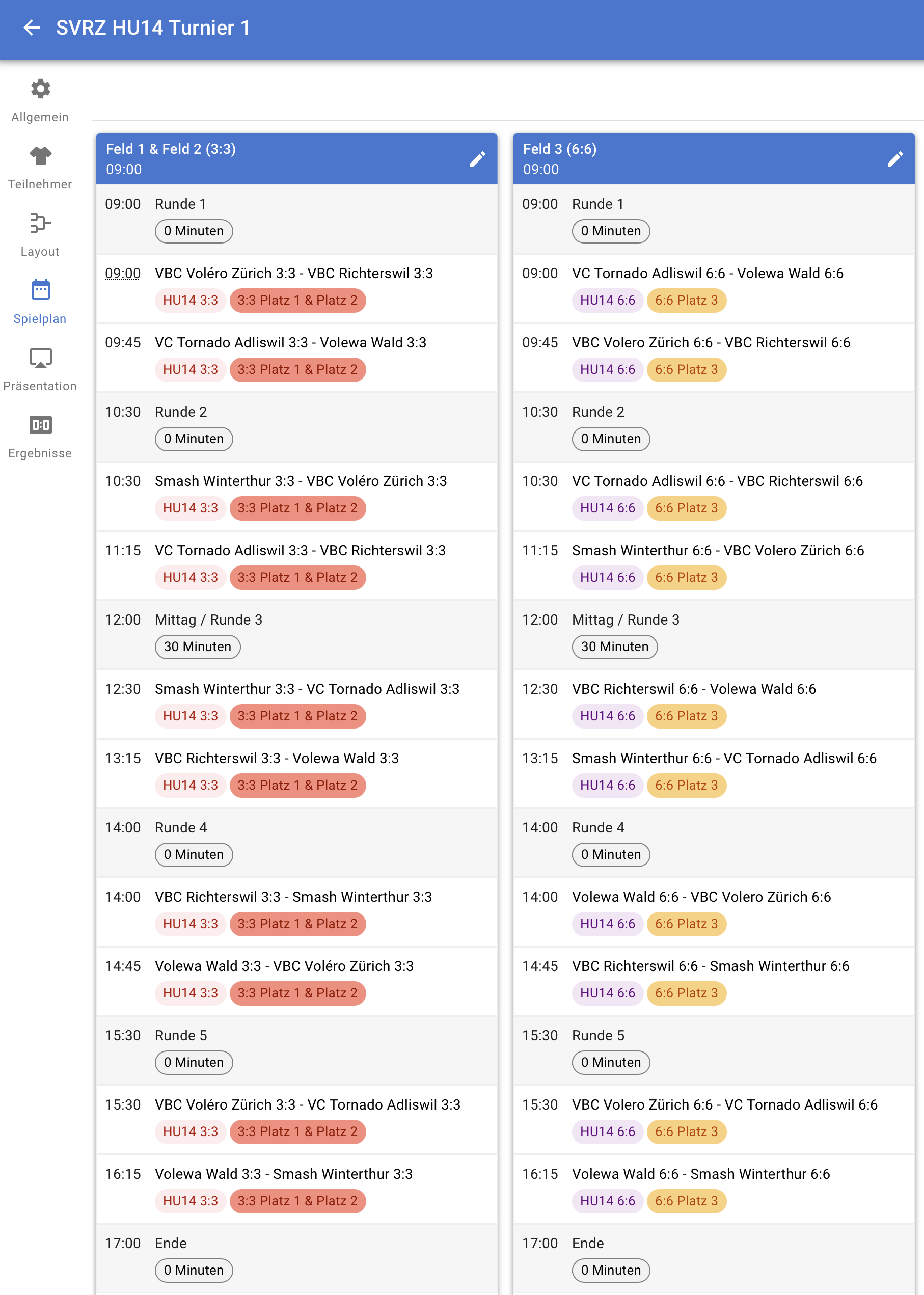 Interregionale Turniere
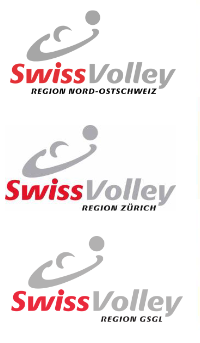 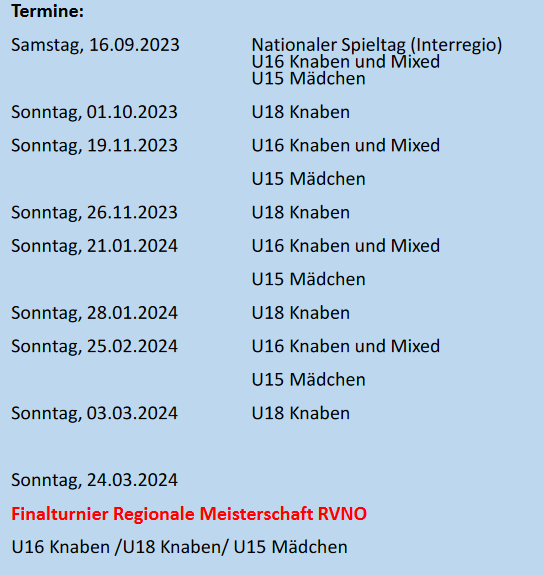 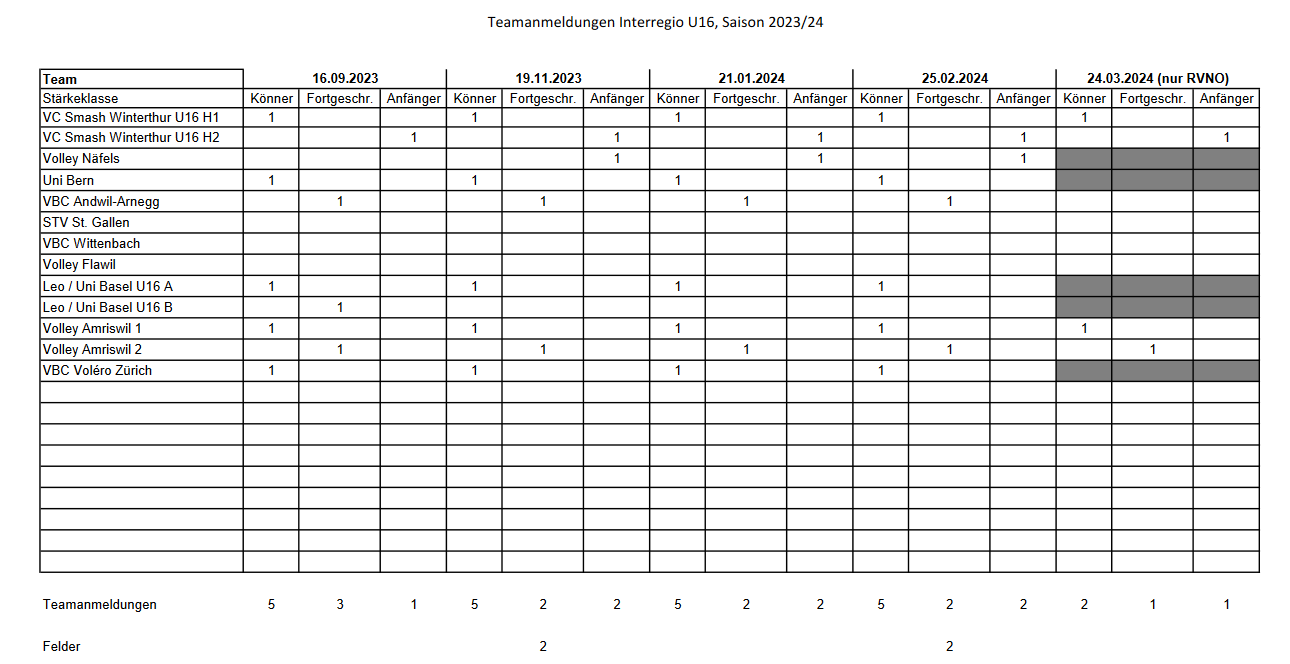 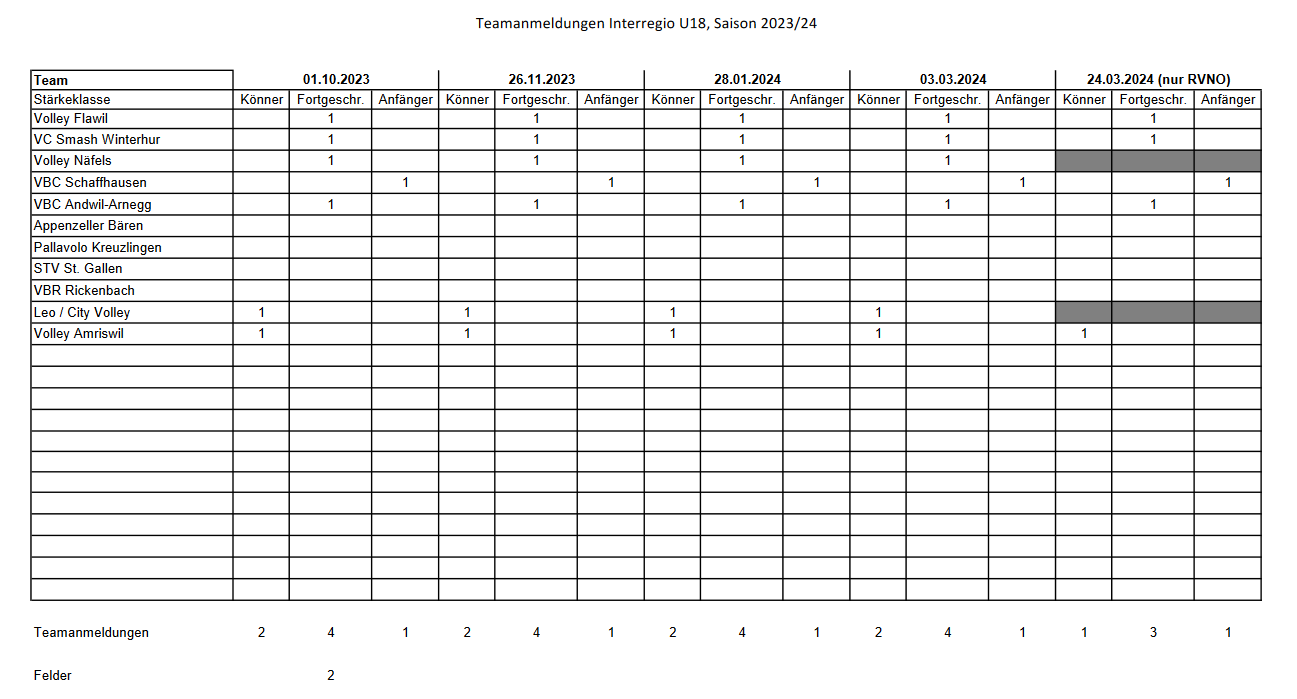 Turnierangebot National
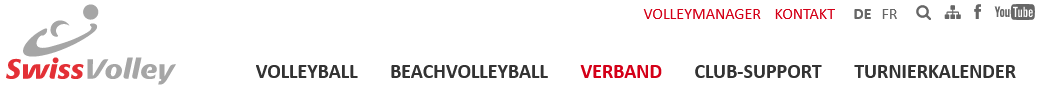 Trainerausbildung
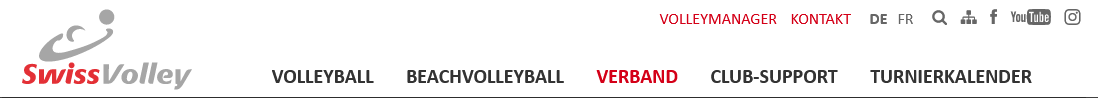 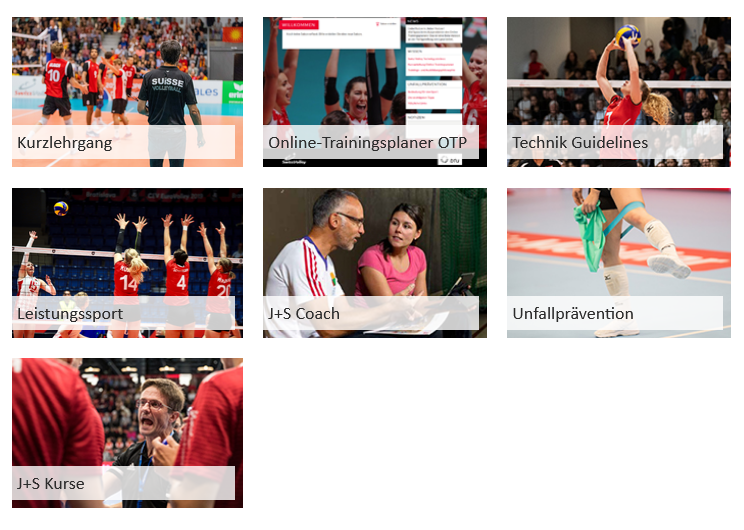 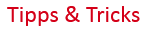 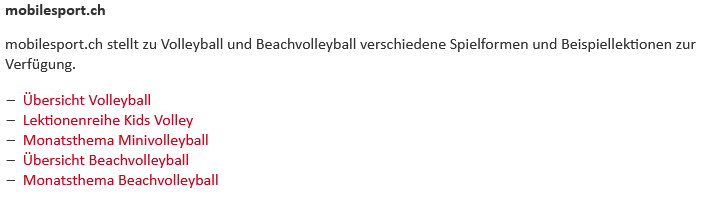 Förderung Mädchen und Jungs
Fördertraining der Jungs wieder gestartet.
 
Leistungstraining bei den Mädchen
	Powerpoint Bruno

Trainings- und Turnierbesuche finden durch die beiden 	Talentscouts  statt.
	Marcel Diekmann (M) und 
	Nicolas  	Schwotzer (K)
Swissvolley Nachwuchs Regionale Sichtung
PISTE
	Talent Test Mädchen in Zürich
	4.11 und 5.11 Anmeldung bis am 30.10.23
	Talent Test Jungs in Jona
	22.10 /28.10  Anmeldung bis 15.10.23
	
	Für welche Spielerinnen und Spieler ist dieser Test 	gedacht?
	Wie weiss ich das eine Spielerin in ein Fördergefäss 	gehört?
Newsletter VerbandInformationen Trainertreff per Chat?
Wir möchten gern die richtigen Personen anschreiben 
Kontrolle der Anschriften der Vereine für Newsletter und Nachwuchsinfos aus dem Verband
Nachwuchstrainer Chat einrichten? Wie können wir euch besser erreichen?
Kids Volley
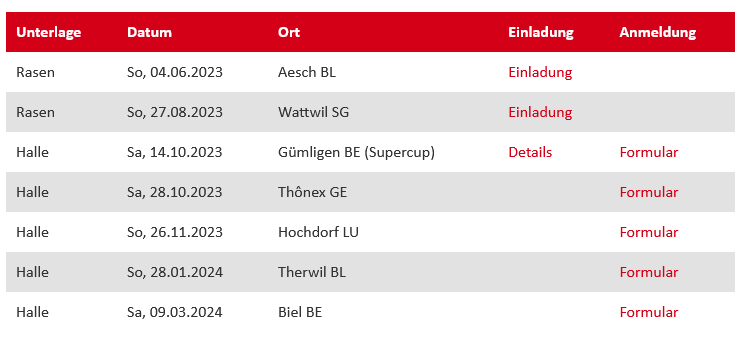 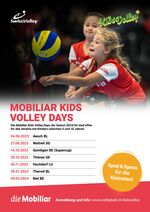 An die Mobiliar Kids Days sind alle Klubs und teams zugelassen. Es braucht keine Qualifikation 
Das Niveau ist vergleichbar mit der Region Zürich
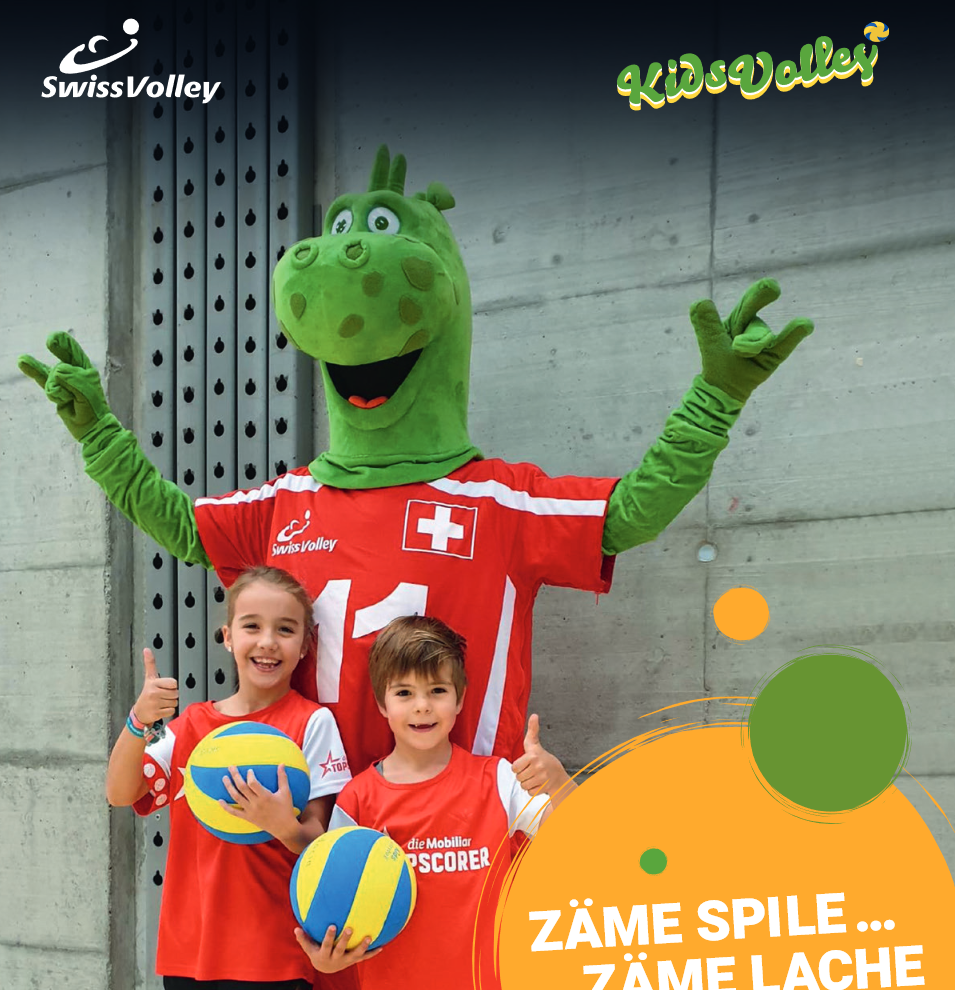 Regionale Kids Volley Spieltage
Viele Regionalverbände öffnen für Teams aus anderen Regionen. Teilnahme in den meisten Fällen mit Voranmeldung möglich
Am Supercup 14.10 (Vormittags) findet ein Kids Turnier statt. Die Kinder die daran teilnehmen, bekommen ein Gratiseintritt mit 1 Begleitperson zum Spiel.
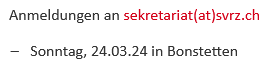 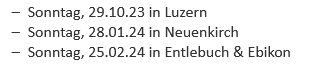 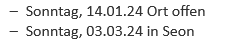 Diverses
Anliegen und Fragen